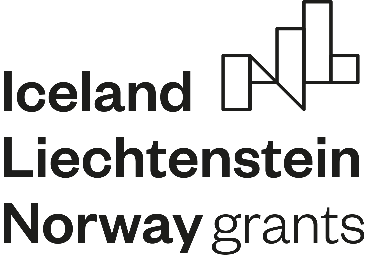 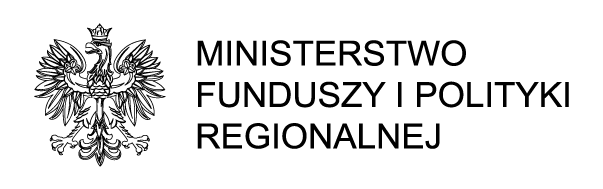 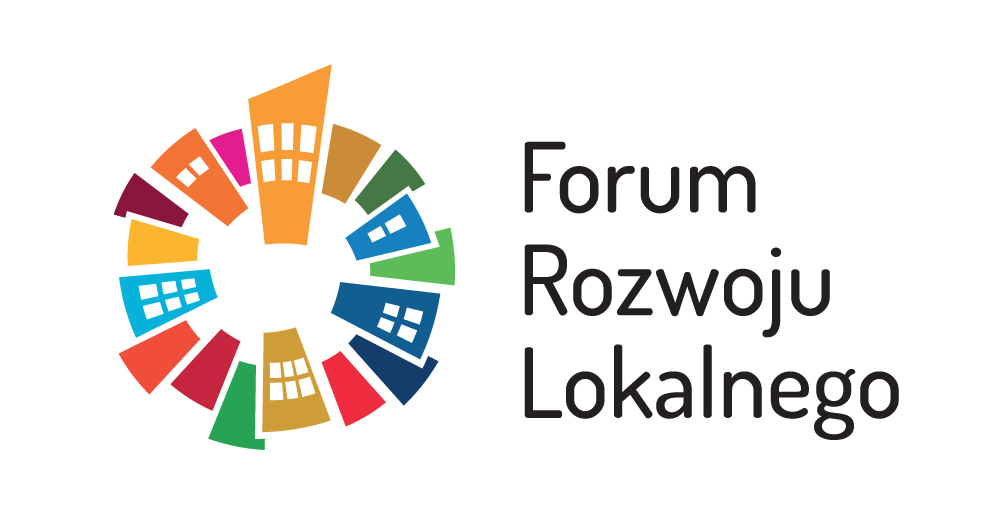 Endogenne potencjały rozwoju zrównoważonego
Wybrane elementy analizy demograficznej 

Janusz Szewczuk
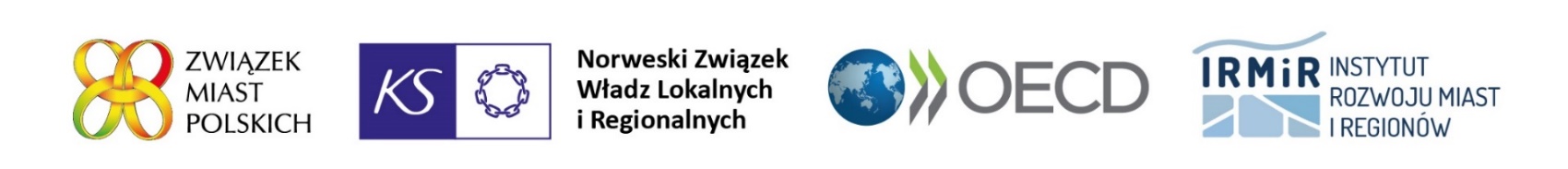 Obserwacje-tezy do weryfikacji ilustrowane danymi z moinitoramiast.pl, MRL, i wynikami przeprowadzonych badań 
Jak było i co się zmieniło w trakcie życia ostatniego pokolenia. Zmiany w ostatnich 20 latach
Jaki jest stan obecny i jego przyczyny
Co dalej z naszymi miastami. Prognoza zmian wg GUS  na kolejne 20 lat
Zmiany w ostatnich 20 latach
Czy spadła i jak dużo,  w relacji do innych podobnych miast liczba mieszkańców ogółem?
Jak zmieniała się liczba mieszkańców  w poszczególnych grupach wieku?
Jak mocno i jak w relacji do innych podobnych miast zmieniła się liczba mieszkańców w wieku przedprodukcyjnym?
Czy mamy już spadek liczby mieszkańców w wieku produkcyjnym,  jeżeli tak to  od kiedy i jak duży? 
Jaka jest dynamika wzrostu liczby strasznych mieszkańców ?
Jak postępuje proces starzenia się społeczności lokalnej  (wskaźnik obciążenia)?
Czy mamy już więcej starszych niż młodszych -   Jeżeli tak to kiedy był  punkt przegięcia ?
monitormiast.pl
Zmiany w ostatnich 20 latach
Liczba mieszkańców w grupach wiekowych
Liczba mieszkańców w grupach wiekowych (dynamika)
Zmiany w ostatnich 20 latach
Powolny spadek liczby mieszkańców ogółem   w efekcie  zmiany struktury wieku mieszkańców (spadek jednych i wzrost innych grup wieku) w ostatnich 20 latach 
Spadek liczby mieszkańców w wieku produkcyjnym od 2008 
Starzenie się społeczności lokalnych (wskaźnik obciążenia) prawie 200% wzrostu 
Więcej starszych niż młodszych - punkt przegięcia  -  2011
Jaki jest stan obecny i co oznaczają zachodzące zmiany?
Jak zmieniają się liczebności szczególnych grup wieku mieszkańców i jak w efekcie tych zmian, zmienia się popyt z ich strony na określone usługi publiczne?
Jak zmieniają się generowane przez poszczególne grupy mieszkańców potencjały?
Czy rośnie ( i jak) różnica liczy mieszkańców wymieniających się na rynku pracy (20-24 i 60-64)?
Jak zmienia się  wskaźnik Florydy (potencjał demograficzny)?
Szczególne grupy wieku
Co spowodowało zmiany liczby ludności?
Jak migracje w ostatnich 10 latach przyczyniły się do zmiany liczby mieszkańców?
Jak przyrost naturalny w ostatnich 10 latach przyczynił się do zmiany liczby mieszkańców?
Co spowodowało zmiany liczby ludności?
Migracje ?
Migracje (struktura%) ?
Migracje (struktura%) ?
Przyrost naturalny?
Przyczyny i skutki zmian demograficznych (przykład)
Powiązanie migracji i rynku pracy
Perspektywa historyczna
Jaka była „nadwyżka” i jaki jest stan obecny?
Najbliższe 5  i 15 lat
Jaki będzie deficyt rąk do pracy w 5 i 15 letniej perspektywie?
Jak to wpłynie na migracje i jej kierunki?
Zmiany liczby ludności grupy wchodzącej i schodzącej z rynku pracy
Różnica liczby mieszkańców wymieniających się na rynku pracy (perspektywa 5 i 15 lat)
Jaki wpływ na przyszłe zmiany ma obecna sytuacja?
Czy nadal zmniejsza się liczba  kobiet w wieku 15-49 ?
Jaki jest poziom i zmiany poziomu  wskaźnika dzietności?
Jakie są kierunki i strumienie migracji?
Jakie są zmiany liczby mieszkańców w grupach odbiorców poszczególnych usług publicznych?
Jaki jest potencjał ilościowy mieszkańców wchodzących w dorosłe życie?
Jaki jest bilans zastępowalności mieszkańców w  grupach wieku wymieniających się na rynku pracy?
Jaki jest poziom integracji z miastem młodych mieszkańców?
Czy młodzi  wiążą swe  plany życiowe i plany  zawodowe z miastem?
Co dalej - Prognoza GUS na kolejne 20 lat
Czy nadal zmniejsza się ( i jak)  liczba  mieszkańców w wieku przedprodukcyjnym?
Czy nadal rośnie czy też już nie liczba starszych  mieszkańców ?
Czy nadal ( i jak) spada liczba mieszkańców w wieku produkcyjnym?
Jak będzie postępował proces „starzenia się „ społeczności lokalnej?
Jak zmienia się liczba mieszkańców ogółem, i jaka będzie dynamika zmian?
Co dalej - Prognoza GUS na kolejne 20 lat
Liczba mieszkańców w grupach wiekowych
Dynamika liczby mieszkańców w grupach wiekowych
Co dalej - Prognoza GUS na kolejne 20 lat
Szybszy spadek liczby mieszkańców ogółem
Spadek liczby mieszkańców wszystkich grup wieku 
Największy dalszy spadek liczby mieszkańców w wieku przedprodukcyjnym
Coraz większy spadek liczby mieszkańców w wieku poprodukcyjnym
Dalszy postępowanie procesu starzenia się społeczności
Co dalej - Prognoza GUS na kolejne 20 lat
Jak zmienią się liczebności szczególnych grup wieku mieszkańców i jak w efekcie tych zmian, zmieni się popyt z ich strony na określone usługi publiczne?
Jak zmienią się generowane przez poszczególne grupy mieszkańców potencjały?
Jaki będzie deficyt rąk pracy - różnica liczy mieszkańców wymieniających się na rynku pracy (20-24 i 60-64)?
Jak zmieni się  wskaźnik Florydy (potencjał demograficzny)?
Co dalej ?
Młodzież (68%) mówi że nasze miasta nie  są dobrym miejscem do życia dla młodych

Młodzież (63%) mówi że nasze miasta są dobrym miejscem do życia dla osób starszych

Tylko 7% młodzieży mówi że chciałaby pracować w swoim mieście

Tylko 8% młodzieży mówi że chciałaby mieszka w swoim mieście
Trzy wymiary analizy
Jaki jest stan obecny  i jego przyczyny
Jakie mogą być skutki utrzymania się obecnych tendencji
Jakie działania mogą przyczynić się do pozytywnych zmian
Przyczyny – spojrzenie przekrojowe
Przyczyny zmian demograficznych – co warto zbadać?
Migracje?
Przyrost naturalny?

Jakie mogą być faktyczne przyczyny tych zmian?

Ekonomia (praca, działalność gospodarcza, majątek, inne dochody), mieszkanie, dom,  ..DOBROBYT?
Środowisko, przestrzeń, infrastruktura, …JAKOŚĆ ZYCIA?
Kultura, tożsamość, więzi, wartości, …INTEGRACJA I POZYCJA SPOŁECZNA?
Przyczyny  i skutki
Jak będzie się zmieniać  popyt na usługi publiczne ?
Oświata i wychowanie 
Opieka na osobami starszymi
Usługi komunalne
Kultura 
Sport

Jak zmieni się podaż potencjałów?
Aktywność społeczna
Rynek pracy
Przedsiębiorczość
Podatki
Jak zmiany wpłyną na sytuację finansową gminy?
Jak będzie się zmieniać  popyt na usługi publiczne ?
Oświata i wychowanie 
Opieka na osobami starszymi
Usługi komunalne
Kultura 
Sport

Jak zmieni się podaż potencjałów?
Aktywność społeczna
Rynek pracy
Przedsiębiorczość
Podatki
Szukanie nowych rozwiązań - Co robić?
Czy możemy zatrzymać obecnych i pozyskać nowych mieszkańców? 
Jak obecnych mieszkańców przekonać do związania swojej przyszłości z miastem?
Jak pozyskać nowych mieszkańców i zintegrować ze społecznością miasta?
Szukanie nowych rozwiązań - Co robić?
Czy możemy oddziaływać na wzrost przyrostu naturalnego ????????
Kultura i wartości ??
Model i pozycja społeczna rodziny???
Bezpieczeństwo i jakość życia (usługi, środowisko) ??
Mieszkanie ???
Dochody i majątek???
Wychowanie i edukacja oparte na rozwoju indywidualnym i integracji??/
Pozycja społeczna liderów i specjalistów, zawodów zaufania społecznego, przedsiębiorców…..???
Szukanie nowych rozwiązań - Co robić?
Czy możemy oddziaływać na wzrost przyrostu naturalnego ????????
Kultura i wartości ??
Model i pozycja społeczna rodziny???
Bezpieczeństwo i jakość życia (usługi, środowisko) ??
Mieszkanie ???
Dochody i majątek???
Wychowanie i edukacja oparte na rozwoju indywidualnym i integracji??/
Pozycja społeczna liderów i specjalistów, zawodów zaufania społecznego, przedsiębiorców…..???
Szukanie nowych rozwiązań - Co robić?
Czy nowa organizacja i technologie świadczenia usług pozwolą  na:
Poszerzenie zakresu usług zgodnie z oczekiwaniem mieszkańców
Wzrost dostępności i jakości świadczonych usług
Obniżenie kosztów świadczenia usług
Wykorzystanie majątku i dochodów partnerów w świadczeniu usług i utrzymania infrastruktury
Szukanie nowych rozwiązań - Co robić?
Czy nowa organizacja i technologie świadczenia usług pozwolą  na:
Wspólne świadczenie usług w obszarach funkcjonalnych
Świadczenie usług publicznych wspólnie z lokalnymi partnerami społecznymi i prywatnymi
Do dyskusji o tych i innych 
Przyczynach
Skutkach 
Działaniach
Zapraszamy na warsztatach
Dziękuję za  uwagę